Direzione Relazioni Industriali e Affari Sociali
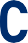 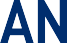 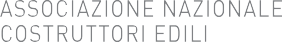 La disciplina della Patente a crediti: le novità del decreto attuativo e le ulteriori istruzioni operative
Direzione Relazioni Industriali
Pescara,  25.09.2024
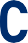 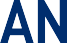 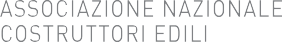 La disciplina della patente a crediti ai sensi del DL PNRR
CAMPO DI APPLICAZIONE
Direzione Relazioni Industriali e Affari Sociali
3
CONTROLLO DELLA PATENTE DA PARTE DEL COMMITTENTE
4
Direzione Relazioni Industriali e Affari Sociali
REQUISITI PER RILASCIO DELLA PATENTE
Direzione Relazioni Industriali e Affari Sociali
5
AUTOCERTIFICAZIONE
autocertificazione del possesso dei predetti requisiti 

revoca della patente in caso di dichiarazione non veritiera sulla sussistenza di uno o più requisiti, accertata in sede di controllo successivo al rilascio 

la revoca è adottata in ordine all’assenza di uno o più requisiti dichiarati inizialmente. il venir meno in un momento successivo non potrà incidere sulla sua utilizzabilità, fermo restando le conseguenze di carattere sanzionatorio o di altro tipo previste dall’ordinamento (CIRC. INL N. 4/2024)      

le informazioni relative alla patente sono annotate in un’apposita sezione del portale nazionale del sommerso
Direzione Relazioni Industriali e Affari Sociali
6
PERIODO TRANSITORIO
Direzione Relazioni Industriali e Affari Sociali
7
AUTOCERTIFICAZIONE (MODELLO INL)
Direzione Relazioni Industriali e Affari Sociali
8
DECRETI ATTUATIVI
Demandata a decreto del ministro del lavoro e delle politiche sociali, sentito l’ispettorato nazionale del lavoro, l’individuazione di:

modalità di presentazione della domanda per il conseguimento della patente 
contenuti informativi della patente medesima

presupposti e procedimento per l’adozione del provvedimento di sospensione in via cautelare
Direzione Relazioni Industriali e Affari Sociali
9
PUNTEGGIO
Direzione Relazioni Industriali e Affari Sociali
10
SOSPENSIONE IN VIA CAUTELARE
Direzione Relazioni Industriali e Affari Sociali
11
PUNTEGGIO
Direzione Relazioni Industriali e Affari Sociali
12
SANZIONI PER IMPRESE E LAVORATORI AUTONOMI
Direzione Relazioni Industriali e Affari Sociali
13
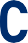 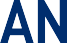 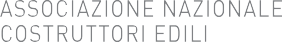 Allegato I-bis
ALLEGATO I-bis
Direzione Relazioni Industriali e Affari Sociali
15
ALLEGATO I-bis
Direzione Relazioni Industriali e Affari Sociali
16
ALLEGATO I-bis
Direzione Relazioni Industriali e Affari Sociali
17
ALLEGATO I-bis
Direzione Relazioni Industriali e Affari Sociali
18
ALLEGATO I-bis
Direzione Relazioni Industriali e Affari Sociali
19
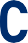 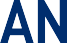 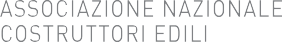 Modalità di presentazione della domanda e contenuti informativi della patente
Art. 1 – MODALITÀ DI PRESENTAZIONE DELLA DOMANDA
La patente sarà rilasciata in 
formato digitale
chi presenta la domanda?
Art. 27, co. 1 del TUSL
Direzione Relazioni Industriali e Affari Sociali
21
Art. 1 - MODALITÀ DI PRESENTAZIONE DELLA DOMANDA
chi presenta la domanda?
Direzione Relazioni Industriali e Affari Sociali
22
Art. 1 - MODALITÀ DI PRESENTAZIONE DELLA DOMANDA
Il possesso dei requisiti dovrà risultare al momento della presentazione della domanda
requisiti per il rilascio della patente
A
B
C
D
E
F
Direzione Relazioni Industriali e Affari Sociali
23
Art. 1 - MODALITÀ DI PRESENTAZIONE DELLA DOMANDA
requisiti per il rilascio della patente
circ. n. 4/2024
ES.
Direzione Relazioni Industriali e Affari Sociali
24
Art. 1 - MODALITÀ DI PRESENTAZIONE DELLA DOMANDA
requisiti per il rilascio della patente
circ. n. 4/2024
Direzione Relazioni Industriali e Affari Sociali
25
Art. 1 - MODALITÀ DI PRESENTAZIONE DELLA DOMANDA
requisiti per il rilascio della patente
A
C
E
il possesso di tali requisiti è attestato mediante autocertificazione 
ai sensi dell’art. 46 del dpr n. 445/2000
Direzione Relazioni Industriali e Affari Sociali
26
Art. 1 - MODALITÀ DI PRESENTAZIONE DELLA DOMANDA
requisiti per il rilascio della patente
B
D
F
il possesso di tali requisiti è attestato mediante dichiarazioni sostitutive dell’atto di notorietà, ai sensi dell’art. 47 del DPR n. 445/2000
Direzione Relazioni Industriali e Affari Sociali
27
Art. 1 - MODALITÀ DI PRESENTAZIONE DELLA DOMANDA
requisiti per il rilascio della patente
Direzione Relazioni Industriali e Affari Sociali
28
Art. 1 - MODALITÀ DI PRESENTAZIONE DELLA DOMANDA
come si presenta la domanda?
nelle more del rilascio della patente è comunque consentito lo svolgimento delle attività, salvo diversa comunicazione notificata dall’INL
Direzione Relazioni Industriali e Affari Sociali
29
Art. 1 - MODALITÀ DI PRESENTAZIONE DELLA DOMANDA
per le imprese e i lavoratori autonomi stabiliti in uno stato membro dell’UE diverso dall’Italia o in uno stato NON appartenente all’UE
come si presenta la domanda?
SE NON IN POSSESSO DEL DOCUMENTO EQUIVALENTE, 
SARANNO TENUTI A PRESENTARE LA DOMANDA AI SENSI DEL COMMA 1, dichiarando (per imprese UE) il possesso di documenti equivalenti quali ad esempio modello A1 anziché del DURC e (per le imprese extra ue) il possesso degli stessi documenti richiesti alle imprese e ai lavoratori autonomi italiani (circ. n. 4/2024)
Direzione Relazioni Industriali e Affari Sociali
30
Art. 1 – MODALITÀ DI PRESENTAZIONE DELLA DOMANDA
revoca della patente
la patente è revocata nel caso di dichiarazioni non veritiere in merito alla sussistenza, dichiarata inizialmente (circ. n. 4/2024), di uno o più requisiti di cui al comma 1 accertate in via definitiva, in sede successiva al rilascio
il venir meno di uno o più requisiti in un momento successivo (ad es. l’assenza del DURC) non potrà incidere sulla sua utilizzabilità, ferme restando le conseguenze di carattere sanzionatorio o di altro tipo previste dall’ordinamento (circ. n. 4/2024)
il controllo dei requisiti, a campione, potrà avvenire sia d’ufficio sia in occasione di accessi ispettivi dell’ispettorato o di altri organismi di vigilanza (circ. n. 4/2024)
Direzione Relazioni Industriali e Affari Sociali
31
Art. 1 – MODALITÀ DI PRESENTAZIONE DELLA DOMANDA
revoca della patente
l’adozione del provvedimento amministrativo di revoca non potrà in ogni caso prescindere da un confronto con l’impresa o il lavoratore autonomo titolare della patente e da una valutazione in ordine alla gravità dei fatti da valutare (circ. n. 4/2024)
decorsi 12 mesi dalla revoca, 
l’impresa o il lavoratore autonomo può chiedere il rilascio di una nuova patente
Direzione Relazioni Industriali e Affari Sociali
32
Art. 2 – CONTENUTI INFORMATIVI DELLA PATENTE
quali informazioni sono disponibili nel portale per ciascuna patente?
A
B
C
D
E
F
G
Direzione Relazioni Industriali e Affari Sociali
33
Art. 2 – CONTENUTI INFORMATIVI DELLA PATENTE
l’accesso alle informazioni è consentito:
Direzione Relazioni Industriali e Affari Sociali
34
Art. 2 – CONTENUTI INFORMATIVI DELLA PATENTE
chi può accedere alle informazioni?
Direzione Relazioni Industriali e Affari Sociali
35
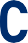 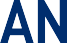 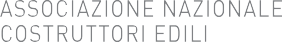 I crediti della patente:incremento e recupero
Direzione Relazioni Industriali e Affari Sociali
37
Direzione Relazioni Industriali e Affari Sociali
38
Direzione Relazioni Industriali e Affari Sociali
39
In assenza di provvedimenti di decurtazione del punteggio,
incremento di 1 credito per ciascun biennio successivo al rilascio della patente,
fino a un massimo di 20 crediti (anno 2024 → anno 2064)
Direzione Relazioni Industriali e Affari Sociali
40
Direzione Relazioni Industriali e Affari Sociali
41
Direzione Relazioni Industriali e Affari Sociali
42
Direzione Relazioni Industriali e Affari Sociali
43
Direzione Relazioni Industriali e Affari Sociali
44
Direzione Relazioni Industriali e Affari Sociali
45
Direzione Relazioni Industriali e Affari Sociali
46
Direzione Relazioni Industriali e Affari Sociali
47
Direzione Relazioni Industriali e Affari Sociali
48
Grazie per l’attenzione
Direzione Relazioni Industriali e Affari Sociali
49